The Bible as One Story
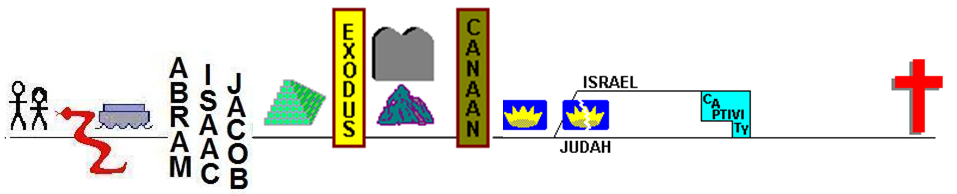 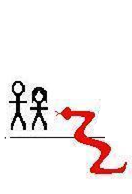 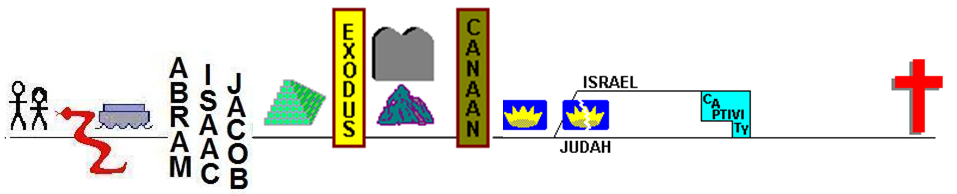 NATION
         LAND
         ALL FAMILIES BLESSED
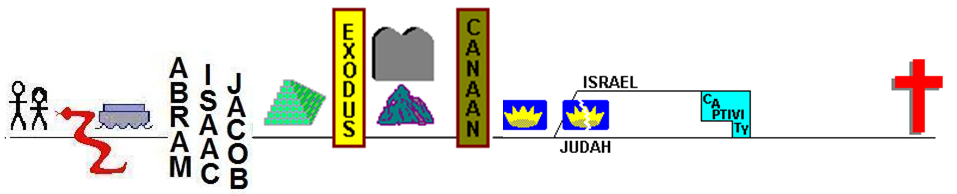 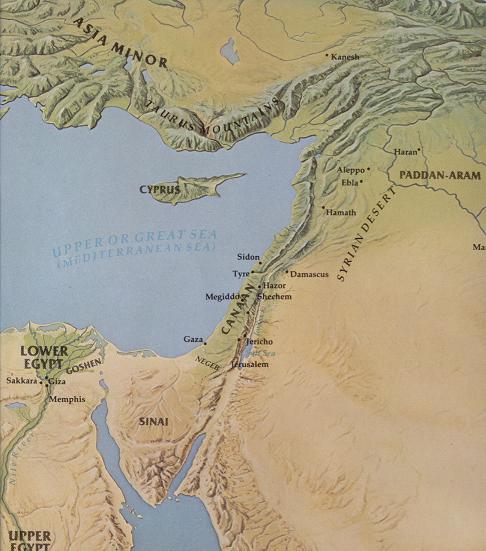 “ISRAEL”
NATION
         LAND
         ALL FAMILIES BLESSED
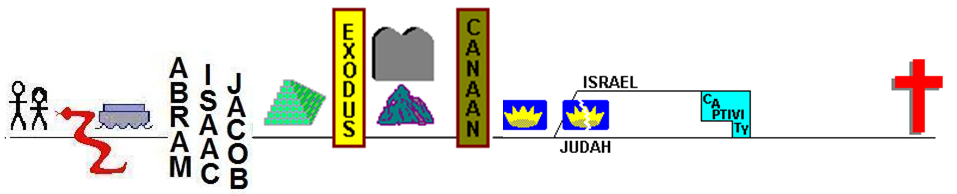 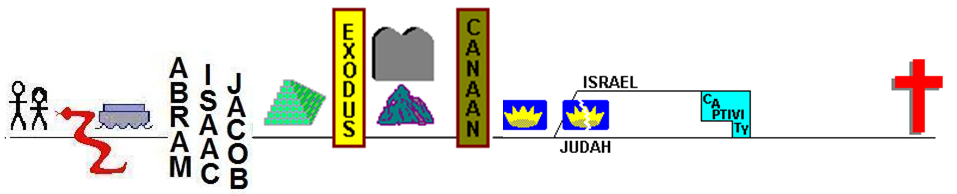 PROBLEM
 Sin
 Death
SOLUTION
 Jesus’ Death
 Resurrection
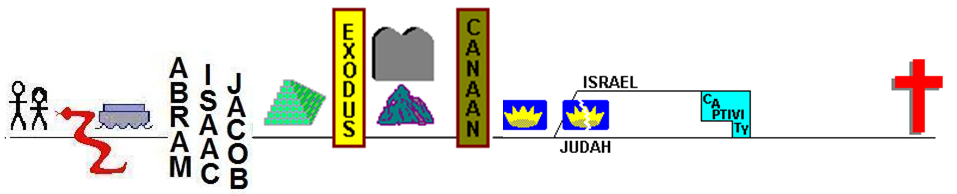 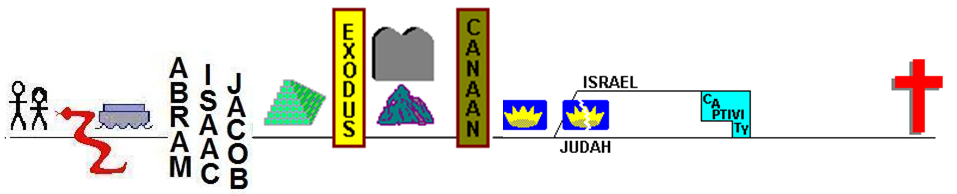 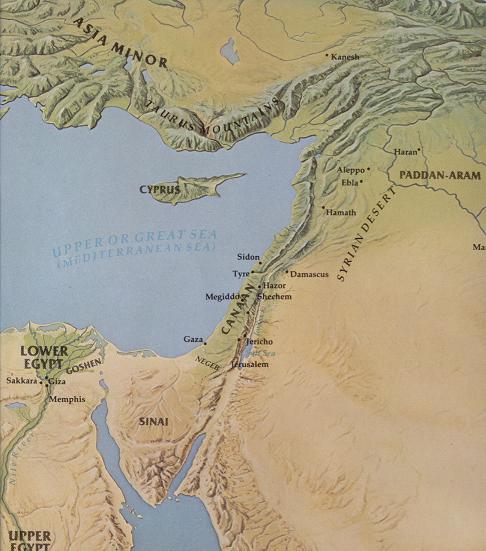 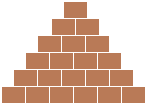 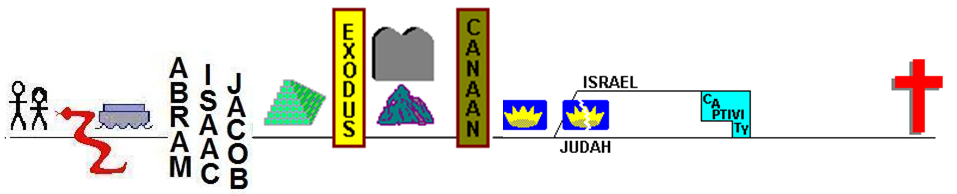 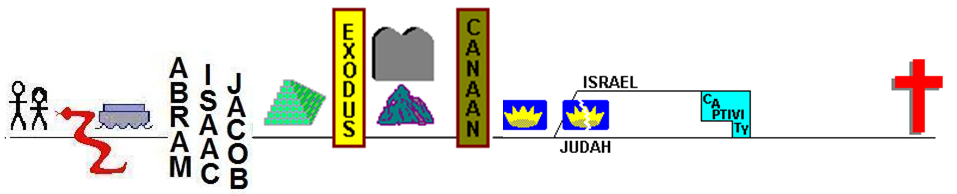 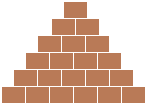 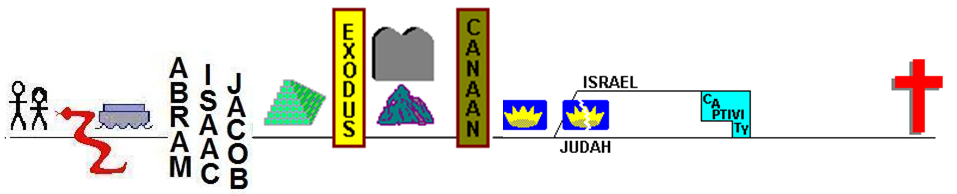 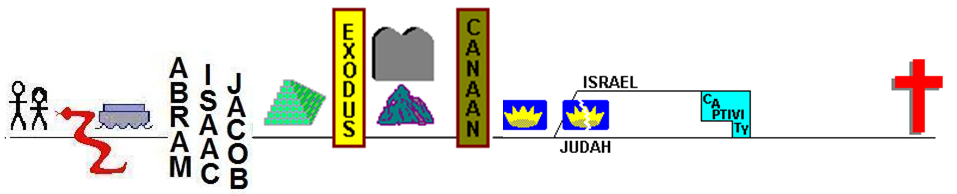 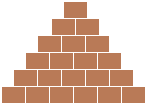 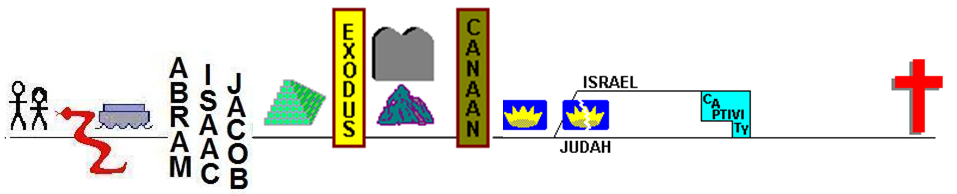 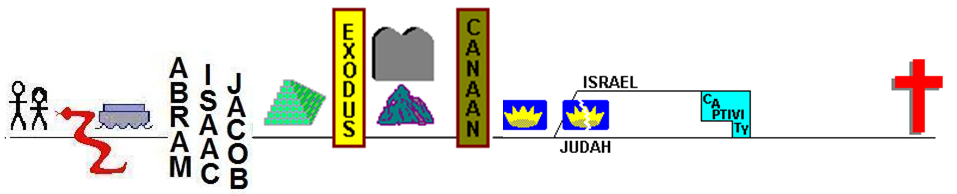 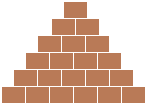 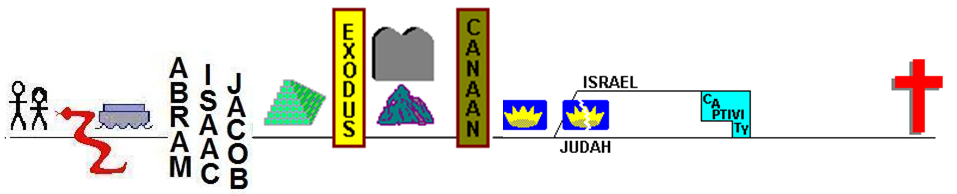 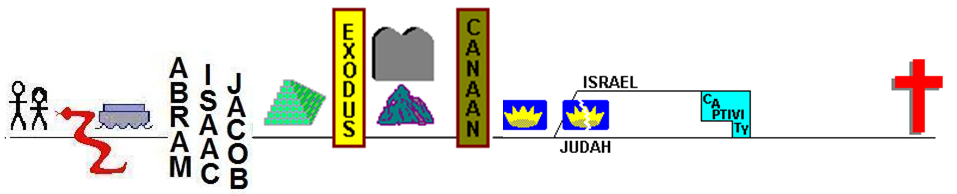 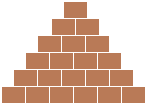 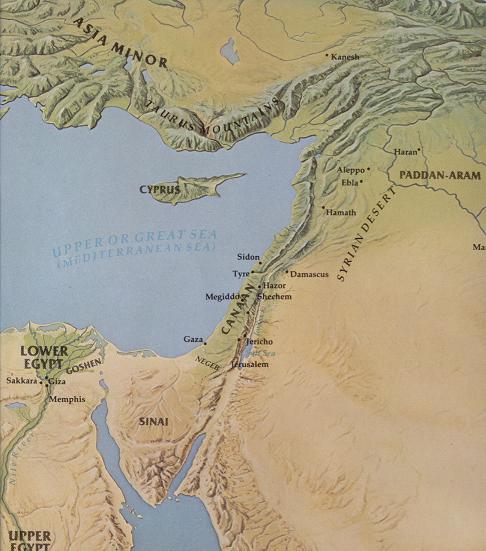 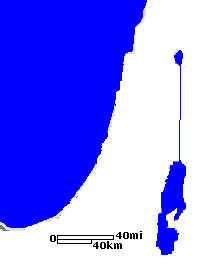 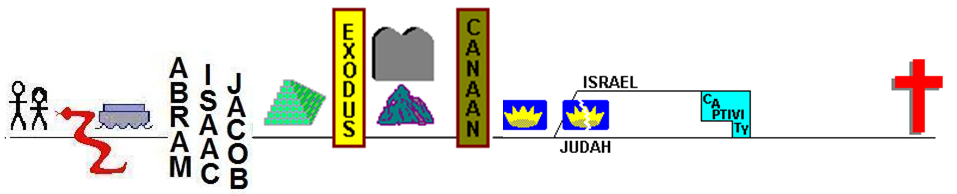 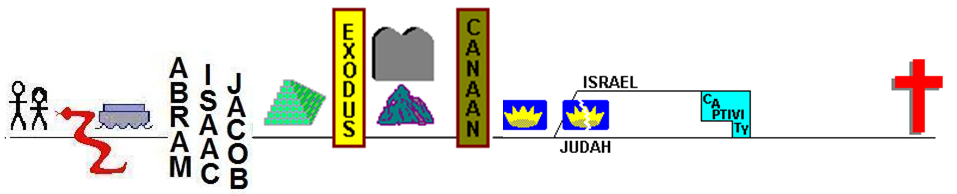 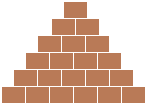 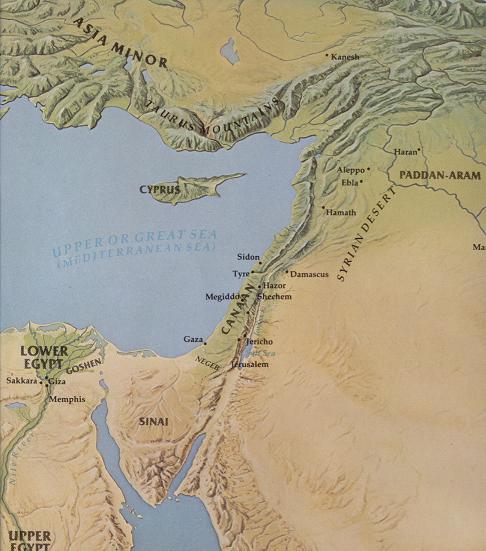 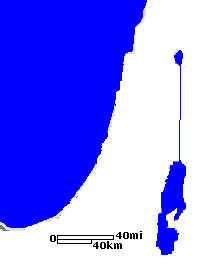 Jerusalem
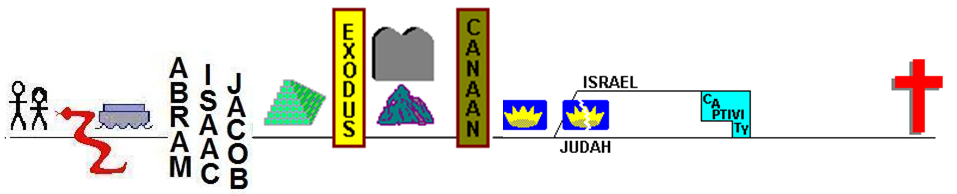 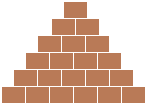 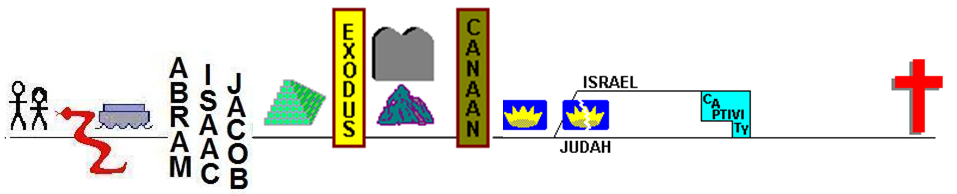 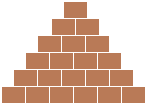 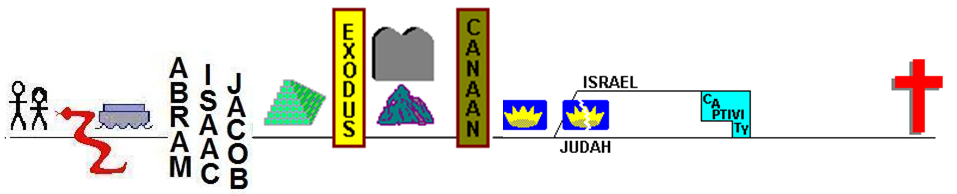 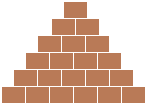 NATION
         LAND
         ALL FAMILIES BLESSED
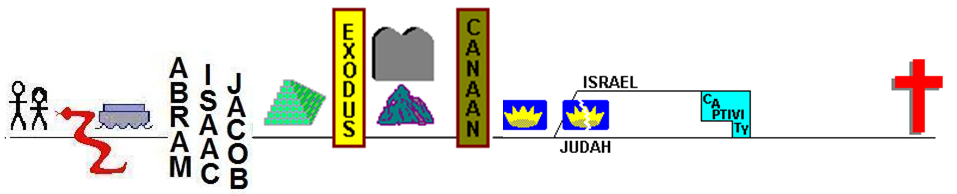 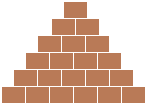 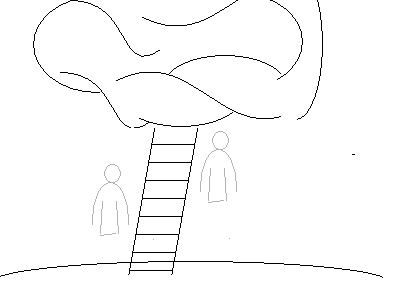 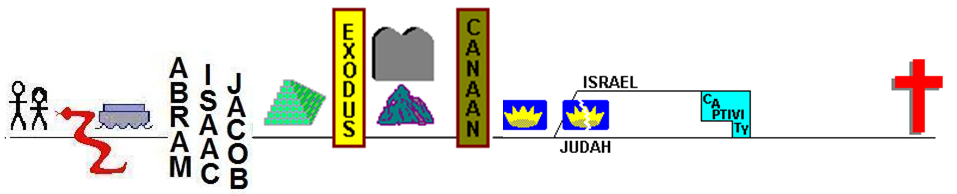 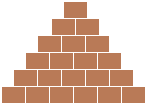 Nearer, my God, to Thee,Nearer to Thee!E'en though it be a crossThat raiseth me.
Still all my song shall be
Nearer, my God, to Thee!

Though like a wanderer,The sun gone down,Darkness be over me,My rest a stone,
Yet in my dreams I’d be,
Nearer, my God, to Thee!
“take now your son, you only son”
“go to the land of Moriah”
“the lad and I will go yonder and worship, and we will come back”
“took the wood of the burnt offering and laid it on Isaac”
“God will provide for himself the lamb”
“The Lord Will Provide”
“In the mount of the Lord it will be provided”
“all nations of the earth shall be blessed”
John 1:51 “you will see the heavens opened and the angels of God ascending and descending on the Son of Man.”
the Son of Man
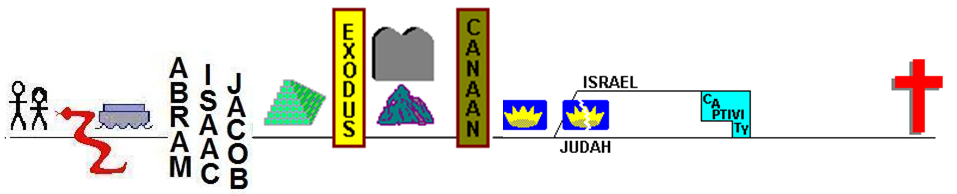 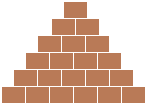 NATION
         LAND
         ALL FAMILIES BLESSED
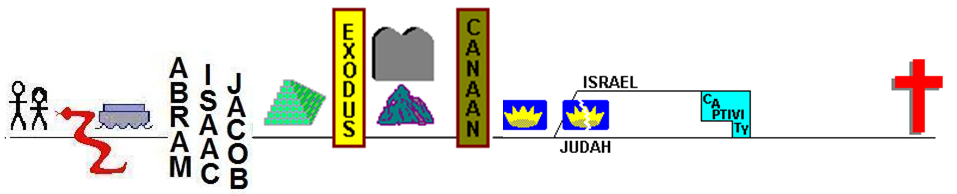 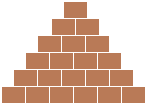 table
VEIL
The Way
Bronze
altar
Laver
Ark
NATION
         LAND
         ALL FAMILIES BLESSED
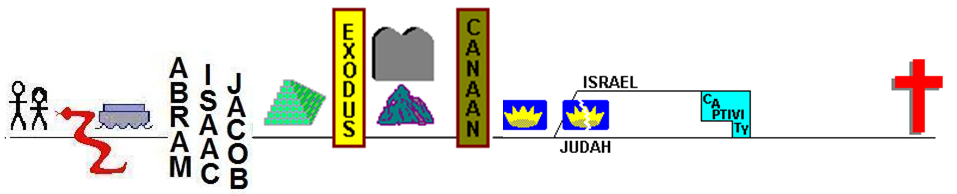 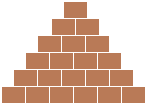 Approximately 40 writers
1500 years
NATION
         LAND
         ALL FAMILIES BLESSED
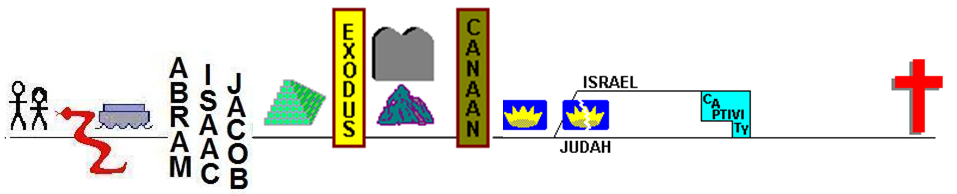 One Story
A Visual Framework
Evidence for Faith
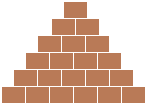 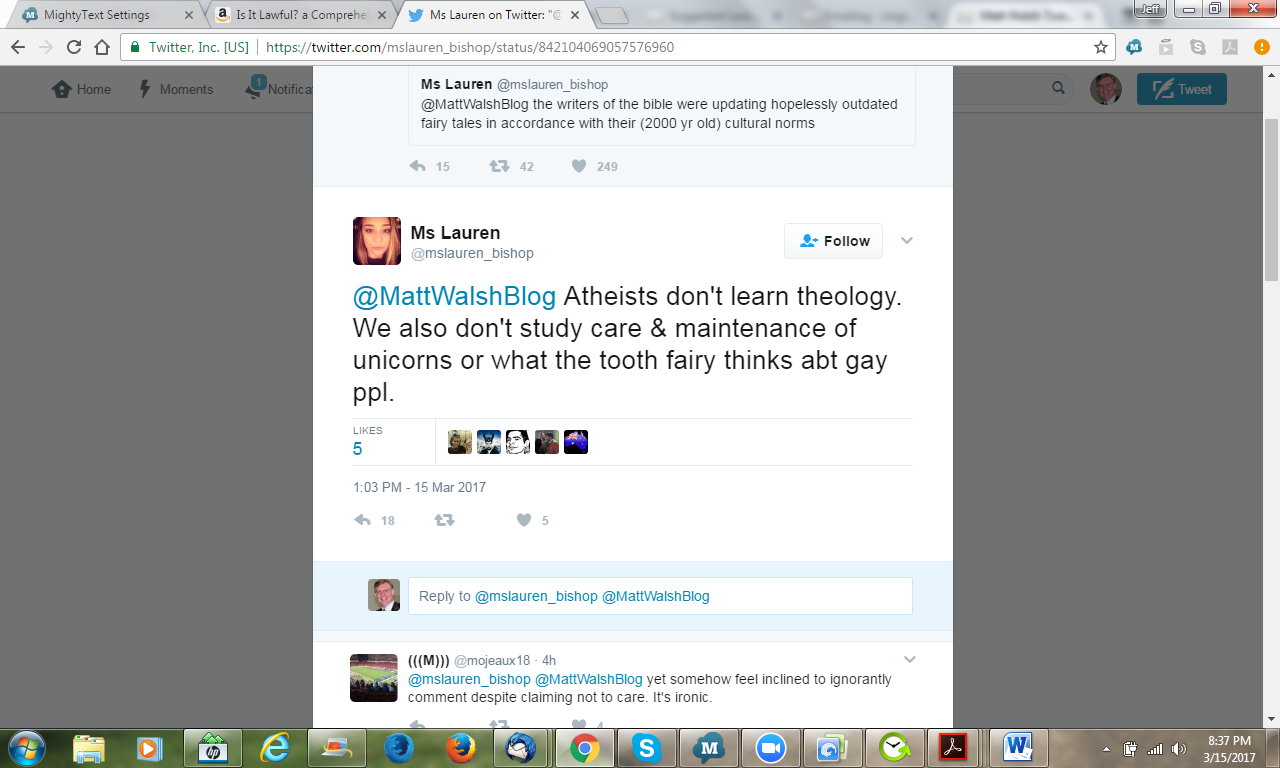 Approximately 40 writers
1500 years
NATION
         LAND
         ALL FAMILIES BLESSED
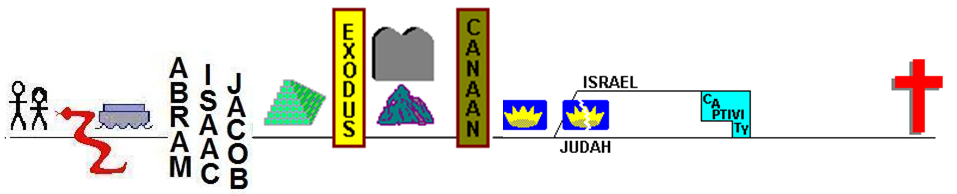 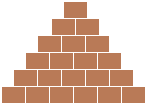 Approximately 40 writers
1500 years